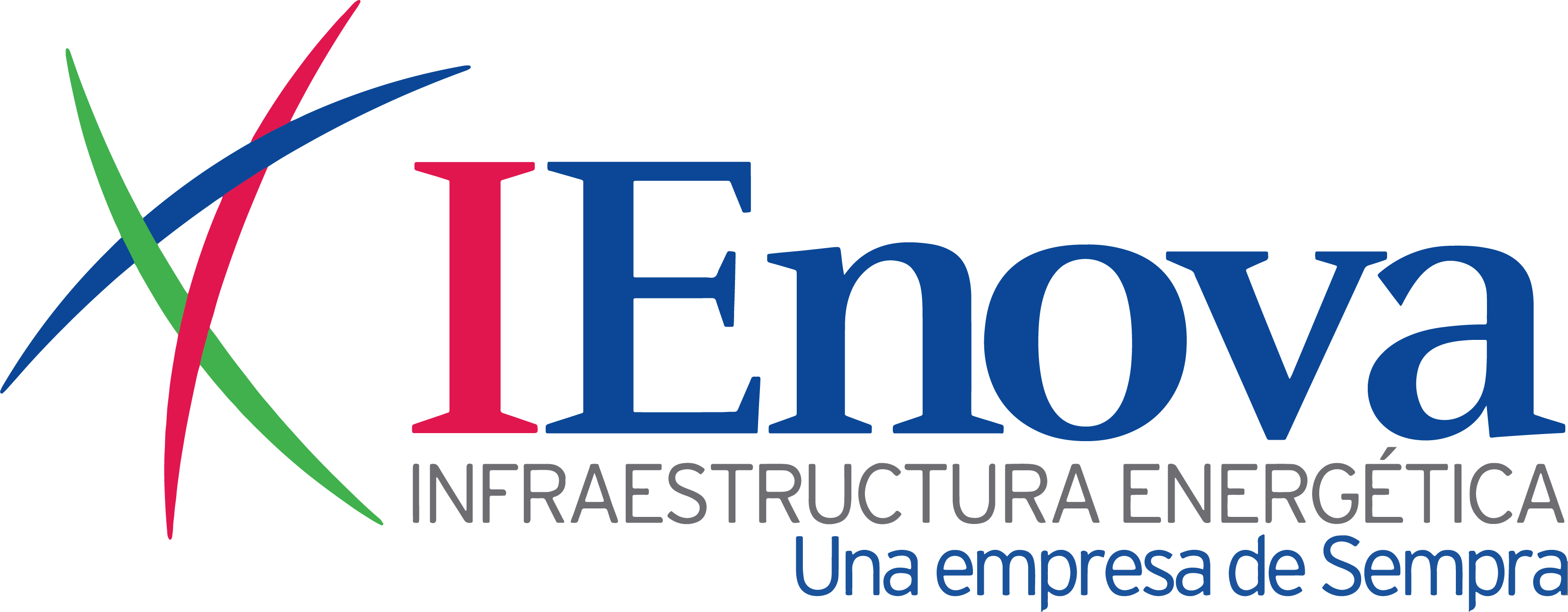 Recomendaciones de Seguridad
Balaceras
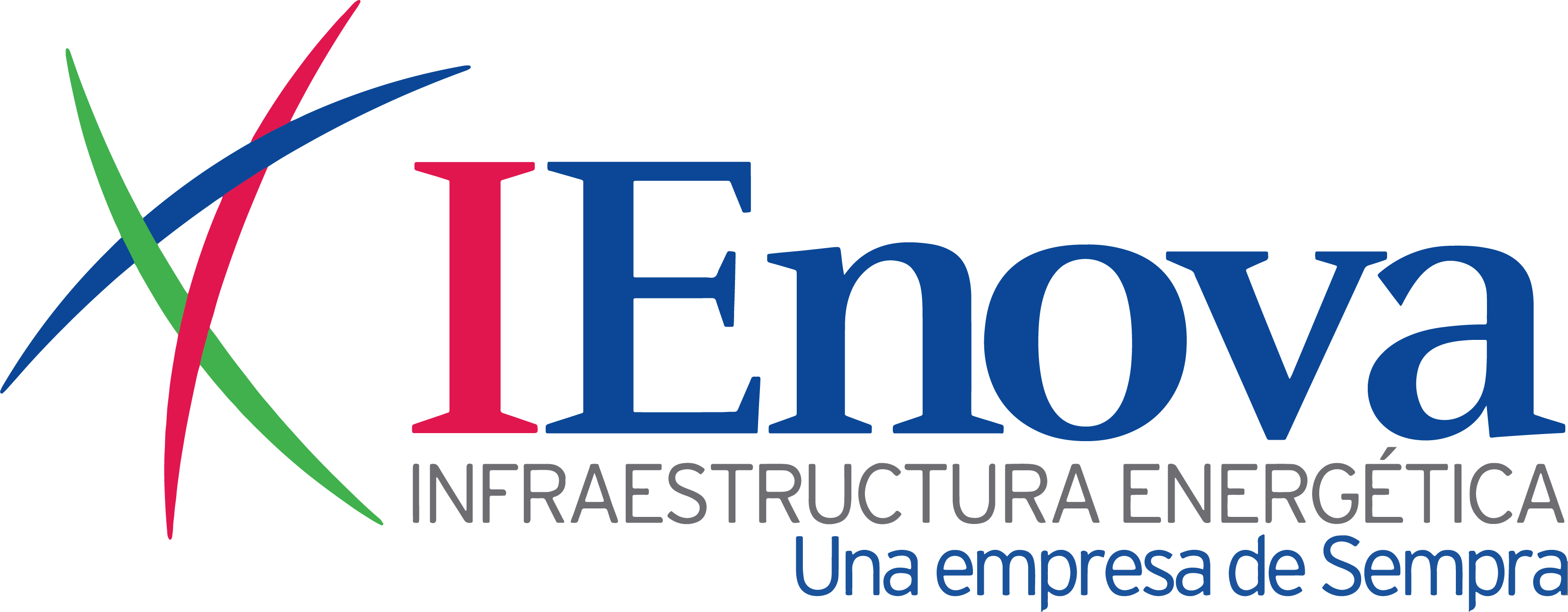 Balaceras
Las Balaceras pueden suscitarse entre:

delincuentes de grupos rivales; 
delincuentes y corporaciones policiales;
delincuentes y Fuerzas militares;
delincuentes y autodefensas;
autodefensas  y Civiles;
delincuentes y civiles;
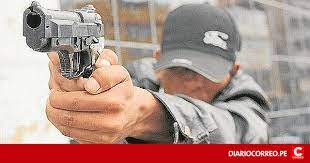 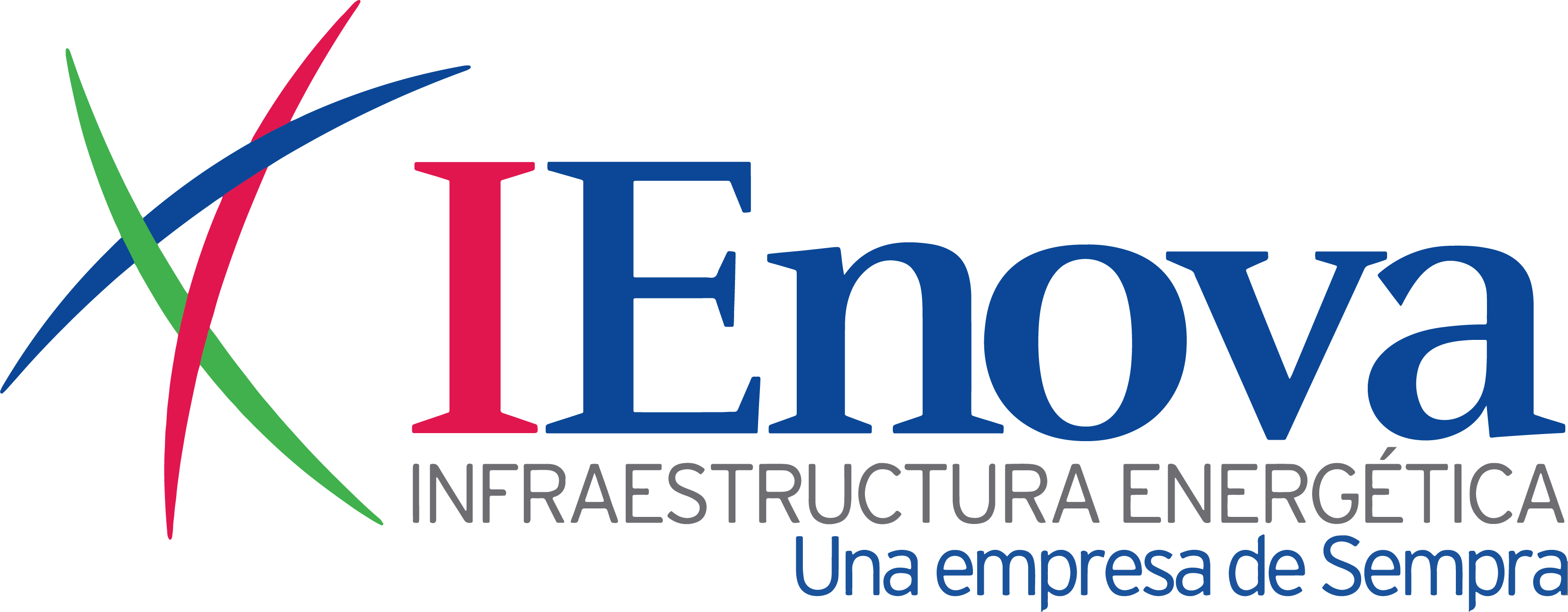 Qué hacer ante balaceras
Si la autoridad pide que evacue el lugar, siga las instrucciones y no se detenga por cosas personales;

En caso de estar en un lugar abierto:
Todos deben tirarse al suelo, buscar refugio en una pared o en un vehículo y colocarse pecho tierra con los brazos cubriendo la cabeza;
En caso de estar en un lugar cerrado:
Ubique las salidas de emergencia;
Use el teléfono para solicitar ayuda;
Evite grabar los hechos;
Evite exponerse saliendo a techos y azoteas, ni mirando por las ventanas;
Los mejores lugares para resguardarse son aquellos sin ventanas, como los baños;
Mantenga a la vista a menores de edad, ancianos y personas que requieran asistencia;

En caso de estar en el interior de un vehículo:
Arrojarse al piso de la unidad o agacharse lo más que se pueda;

Al terminar la balacera retírese con precaución.
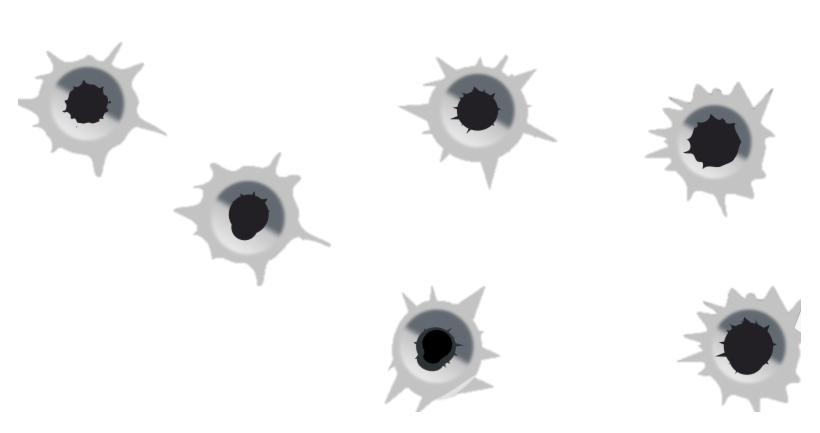 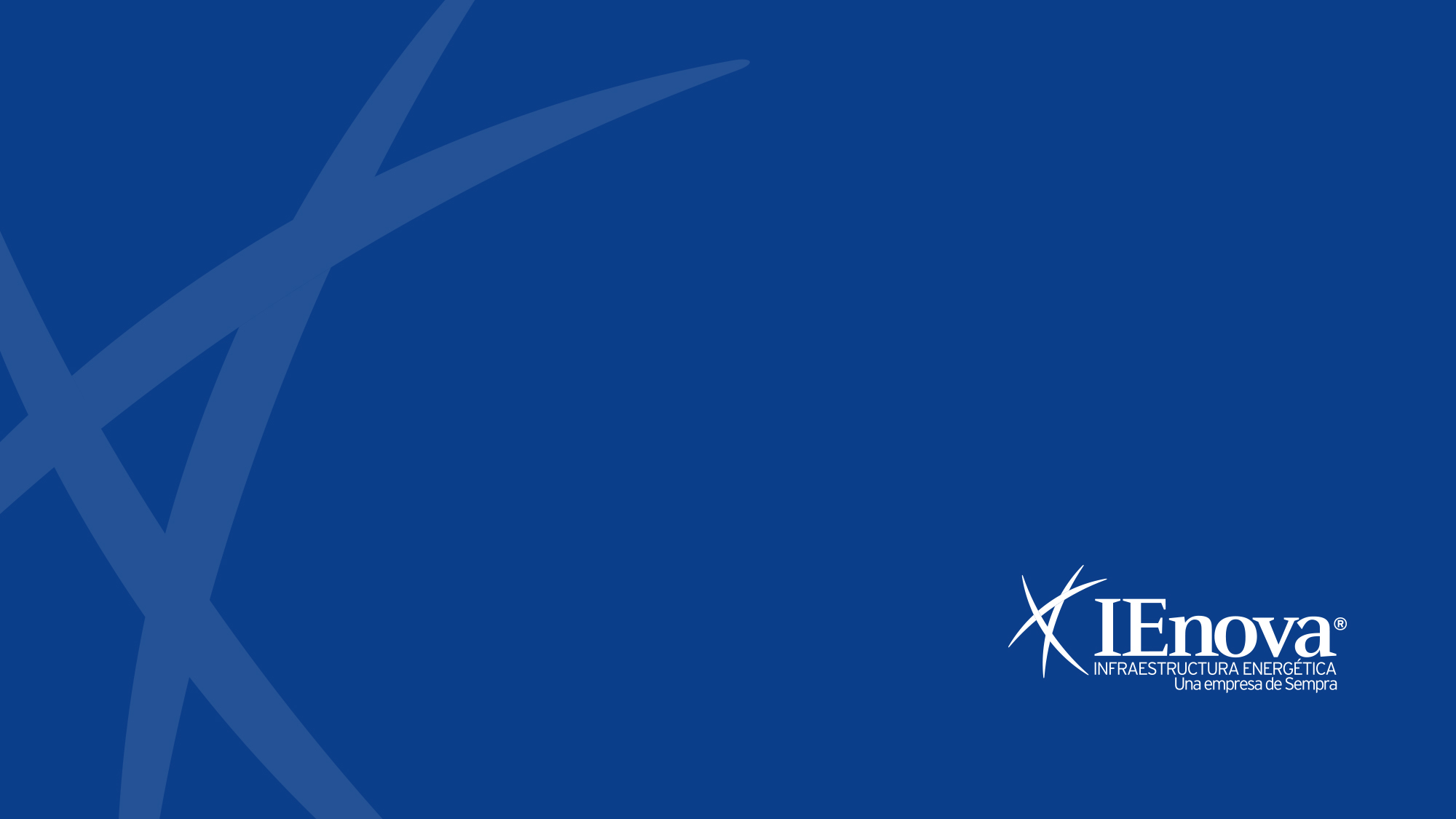 Recomendaciones
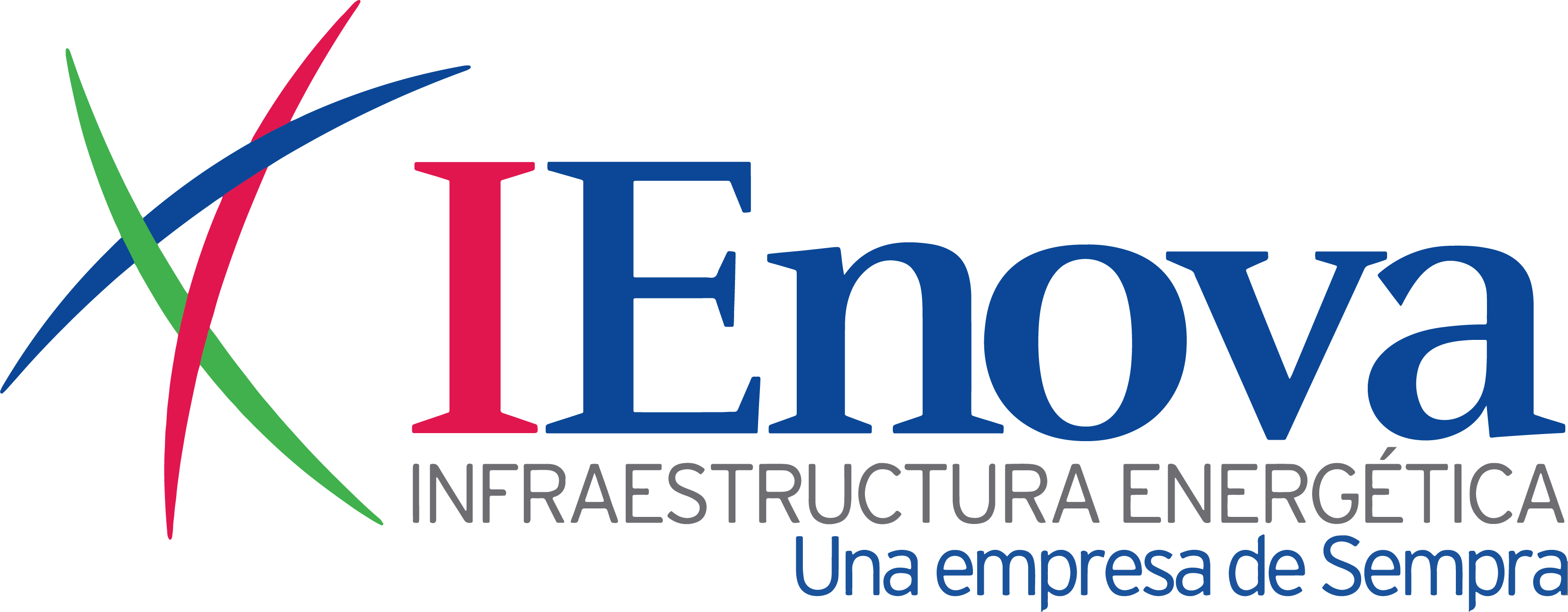 Recomendaciones ante balaceras
ESTAR ALERTA
El conductor o peatón debe estar constantemente alerta. 
El mantenerse alerta es un hábito que se adquiere de concentrar la atención continuamente, sin permitirse distracciones; 
Significa estar atento a las situaciones peligrosas que pueden presentarse en cualquier momento. 
La mayor parte de las ocasiones se evitan accidentes si se perciben con peligros con anticipación.
Los indicios anuncian el peligro y si se actúa con calma, es posible evitar daños.
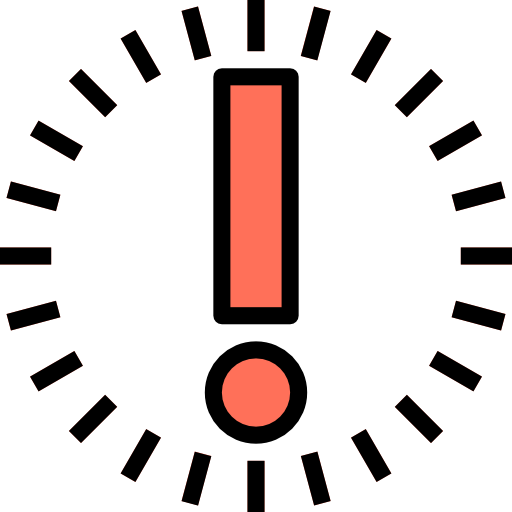 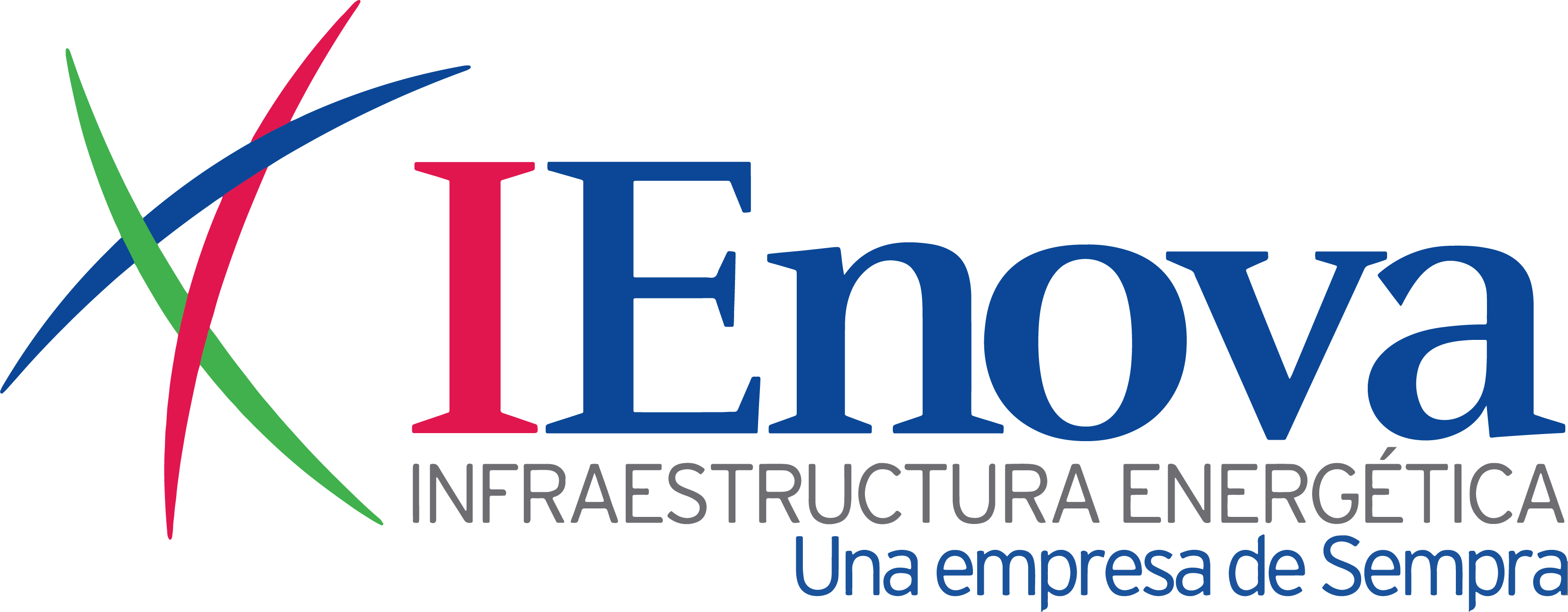 Contacto
Si ves algo, di algo…

Lo que tus nos reportes nos ayudara a mantenerte a ti y al resto de tu equipo protegidos.


Queremos saber de ti!








o a través del Líder de SPP de tu localidad.
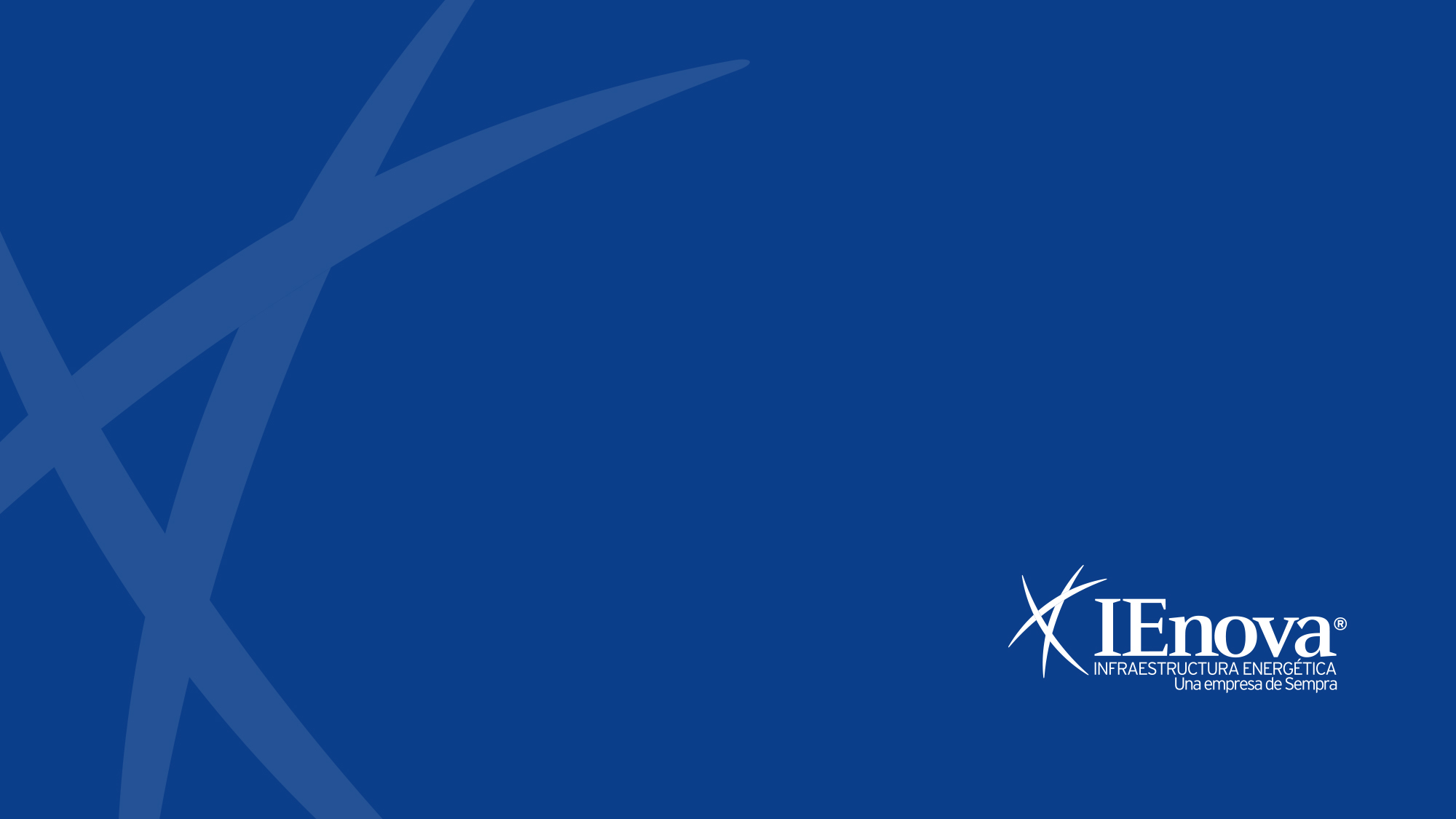